Bentornata primavera!
Primula piccina pop-up🌺🌻🌼🏵️💮🌸💐🌹🌷
Una primula piccina
 spuntó fuori dall‘erbetta
 poi vedendosi soletta
 si nascose poverina!
Disse al tempo:
 «dormo ancora! Di svegliarmi non è ora!» 
Venne marzo pazzerello
Più bizzoso di un bambino
Raggi d’oro nel cestino
Sotto il braccio un grande ombrello.

Primavera è arrivata! 
Primavera ben tornata! 🌻🌺🏵️💮🌹🌷🌸🌼
Materiale occorrente :- carta o cartoncino-forbici-colla-pennarelli, matite colorate
Piegate a metà un foglio…
… e dalla parte della piega tracciate 2+2+2  righe parallele, un po’ distanziate fra loro.
Adesso tagliate ciascuna delle righe che avete tracciato…
… e piegate verso l‘interno del foglio i tre lembi che avete ottenuto.
In un altro foglio disegnate la primula e due ciuffi d’erba, confrontando la misura dei lembi con quella dei vostri disegni: dovranno essere due grandezze molto simili.
Colorate l’erba e la primula, come preferite
Ora potete ritagliare erbette e primula, senza preoccuparvi di essere troppo precisi 😉
Eccoli qui! Metteteli da parte…
…e dedicatevi alla creazione dello sfondo: nella parte inferiore del foglio un bel prato fiorito, e in alto il cielo. Io l’ho fatto così , ma sono sicura che voi saprete fare di meglio… 😊😊😊
Adesso potete spalmare la colla sulla parte frontale di ciascuno dei tre lembi ed incollare erbetta e primula.
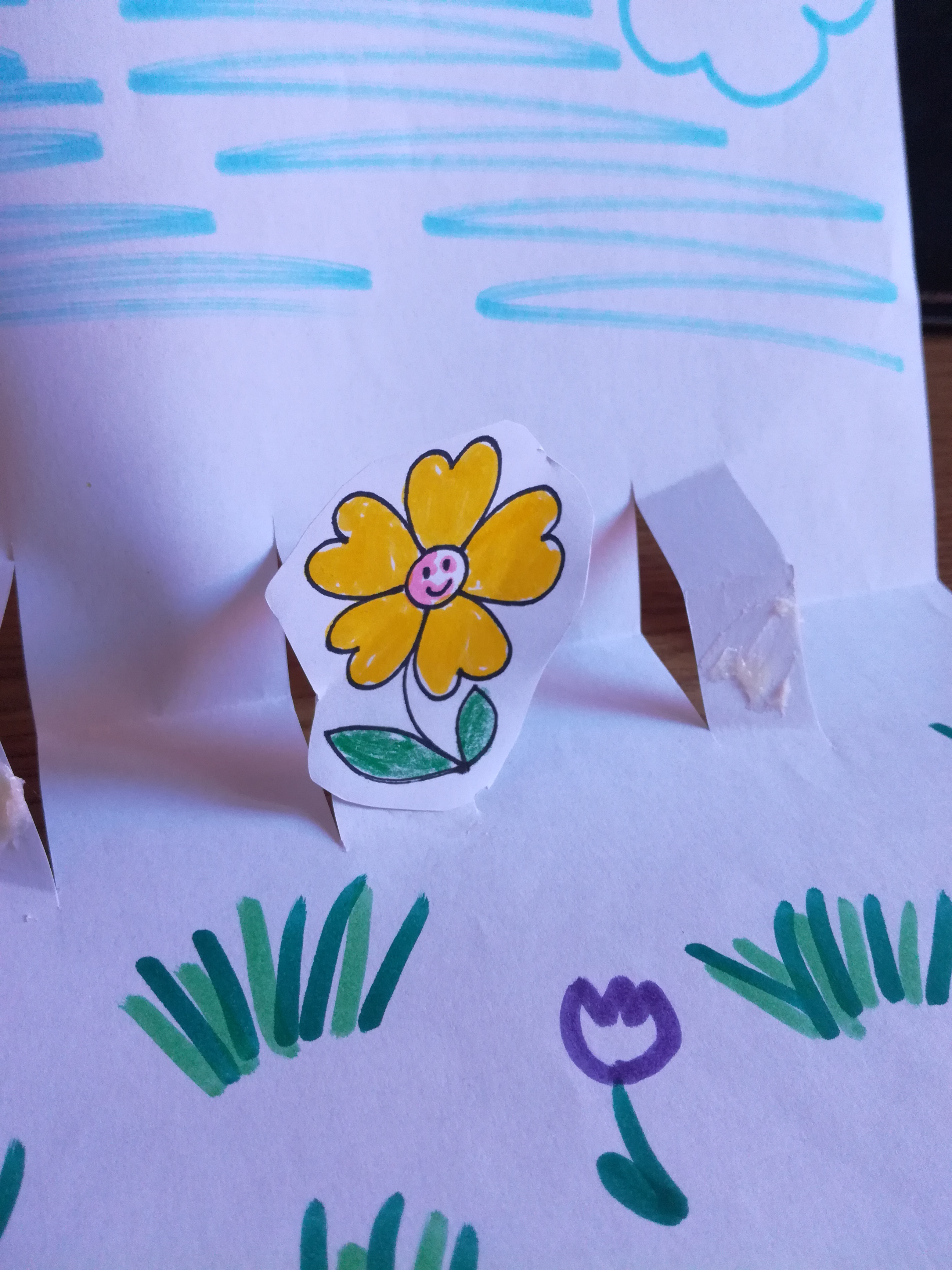 Et voilà!
Ciao bambiniiiiiiiii!! ❤️❤️❤️❤️❤️